Report on United Nations system support for the African Union and its New Partnership for Africa’s Development Programme
Stephen Karingi, Director, Regional Integration and Trade Division
20 - 26 March 2019
Marrakech, Morocco
2019 Conference of Ministers
1
UN support to AU and NEPAD
2
Strengthening of the mechanism: efforts and progress in sub regional coordination and on enhancing M&E in RCM-Africa;
Results in clusters’ work, informed by AU priorities and emerging mega-trends: e.g. AfCFTA phase II negotiations; and AU demographic dividend road map;
Tangible SRCMs led interventions: domestication of Agendas 2030 and 2063; the Sahel 2043 prospective study; and economic diversification strategies for inclusive and sustainable structural transformation in RECs;
ECA continues to support APRM, and the implementation of AU decisions related to the Infrastructure Programme of AUDA/NEPAD.
Report on UN’s support for the AU and NEPAD|
UNECA.ORG
2
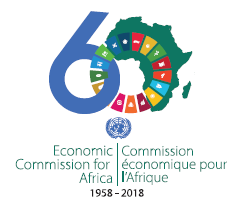 THANK YOU!
Follow the conversation: #COM2019
More: www.uneca.org/cfm2019
3